«Программа воспитания и обучения в детском саду» (Под редакцией Васильевой М.А., Гербовой В.В., Комаровой Т.С.)
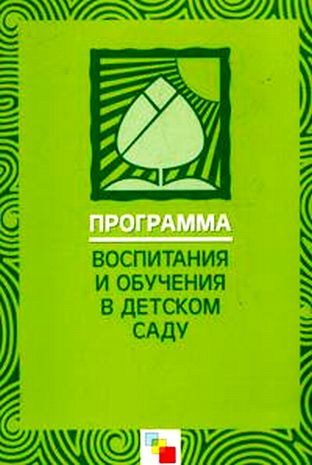 Рекомендована Министерством образования и науки Российской Федерации, выпущена в 2005 году в новой редакции.
 Новое издание программы является усовершенствованным      вариантом «Программы воспитания и обучения в детском саду» (М.: Просвещение. 1985, отв. ред. М. А. Васильева), подготовленным с учетом новейших достижений современной науки и практики отечественного дошкольного образования.
В   соответствии    с    современной   научной «Концепцией дошкольного воспитания» (авторы В. В. Давыдов, В. А. Петровский и др.)    о     признании самооценности   дошкольного   периода  детства в программе на первый план выдвигается развивающая функция образования, обеспечивающая становление личности    ребенка   и     раскрывающая     его индивидуальные   особенности.     Составители    программы    основывались   на важнейшем дидактическом принципе — развивающем обучении и научном положении Л. С. Выгодского о том, что правильно организованное обучение «ведет» за собой развитие. Развитие выступает как важнейший результат успешности воспитания и обучения детей.
С учетом   обозначенных     подходов программа представляет собой современную вариативную  программу,   в    которой комплексно представлены все   основные   содержательные    линии   воспитания, обучения и развития ребенка от рождения 
     до 7 лет.      Программа   строится   на      принципе культуросообразности.  Представляет   все направления   дошкольного    воспитания: физическое,  умственное,   нравственное, эстетическое,  трудовое; даёт   широкие возможности   для    познавательного, социального и личностного развития ребенка.
Ведущие цели программы — создание благоприятных условий для полноценного проживания ребенком дошкольного детства, формирование   основ   базовой   культуры личности,   всестороннее    развитие психических   и   физических   качеств  в соответствии   с    возрастными    и индивидуальными   особенностями, подготовка ребенка к жизни в современном обществе.         Эти цели реализуются в процессе разнообразных видов детской деятельности: игровой,   учебной,    художественной, двигательной, элементарно-трудовой.
Для достижения целей программы первостепенное значение имеют: • забота о здоровье, эмоциональном благополучии и своевременном всестороннем развитии каждого ребенка; • создание в группах атмосферы гуманного и доброжелательного отношения ко всем воспитанникам, что позволит растить их общительными, добрыми, любознательными, инициативными, стремящимися к самостоятельности и творчеству; • максимальное использование разнообразных видов детской деятельности: их интеграция в целях повышения эффективности образовательного процесса; • креативность (творческая организация) процесса воспитания и обучения; • вариативность использования образовательного материала, позволяющая развивать творчество в соответствии с интересами и наклонностями каждого ребенка; • уважительное отношение к результатам детского творчества; • обеспечение развития ребенка в процессе воспитания и обучения; • координация подходов к воспитанию детей в условиях ДОУ и семьи. Обеспечение участия семьи в жизни групп детского сада и дошкольного учреждения в целом; • соблюдение преемственности в работе детского сада и начальной школы, исключающей умственные и физические перегрузки в содержании образования ребенка дошкольного возраста.
Решение обозначенных в программе целей и задач воспитания возможно только при целенаправленном влиянии педагога на ребенка с первых дней его пребывания в дошкольном образовательном учреждении.
 От  педагогического  мастерства   каждого воспитателя, его  культуры,   любви к  детям зависят уровень общего развития, которого достигнет ребенок, и степень приобретенных им нравственных качеств. Заботясь о здоровье и всестороннем  воспитании   детей,   педагоги дошкольных  образовательных   учреждений совместно с семьей должны стремиться сделать счастливым детство каждого ребенка.
Структура программы:
 программа составлена по возрастным группам. Она охватывает четыре возрастных периода физического и психического развития детей:
 • ранний возраст - от рождения до 2 лет (первая и вторая группы раннего возраста);
 • младший дошкольный возраст - от 2 до 4 лет (первая и вторая младшие группы);
 • средний возраст- от 4 до 5 лет (средняя группа);
 • старший дошкольный возраст - от 5 до 7 лет (старшая и подготовительная к школе группы).
В каждом разделе программы дается характеристика возрастных особенностей психического и физического развития детей, определены общие и специальные задачи воспитания и обучения, особенности организации жизни детей, предусмотрено формирование необходимых представлений, жизненно важных умений и навыков в процессе обучения и их развитие в повседневной жизни.
В программе разработано содержание детских праздников, развлечений и досугов. Определены примерные уровни развития, в которых отражаются достижения, приобретенные ребенком к концу каждого года пребывания в дошкольном учреждении.
Программа сопровождается перечнями литературных и музыкальных произведений, дидактических и подвижных игр, рекомендованных к использованию в педагогическом процессе.
Логопедическая группа (старшая)
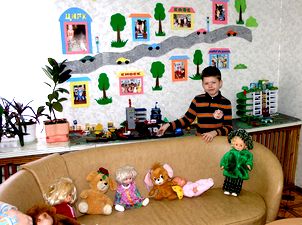 Логопедическая группа (подготовительная)
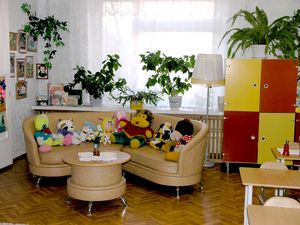 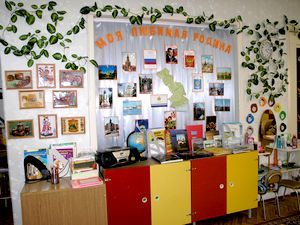